Surgical Conditions of the Breast
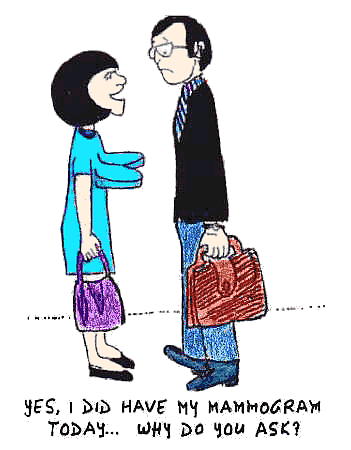 Dr. S. Nishan Silva
(MBBS)
Breast Anatomy
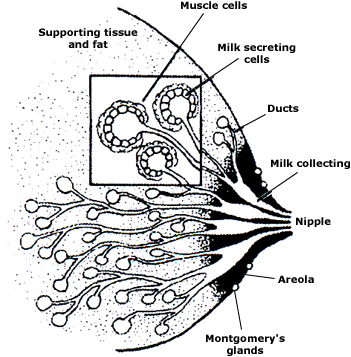 Ruan, W, Kleinberg, DL. Endocrinology 1999; 140:5075. Copyright © 1999 The Endocrine Society.
Evaluation: History
History: 
Change in general appearance of breast (size, symmetry)
New or persistent skin changes
New nipple inversion
Breast pain (cyclic vs. noncyclic, duration, location in breast)
Breast mass (how it was discovered, duration, change in size, location)
Relationship of mass to menstrual cycles
Nipple discharge (unilateral vs. bilateral, color)
Medications (e.g. hormones)
Risk factors for breast cancer
Evaluation: History
Risk Factors vs. Protective Factors
BRCA1 and BRCA2 genes: 60% to 80% of all inherited breast cancers
BRCA1
Autosomal dominant disease 
Tumor suppressor gene on chromosome 17
Lifetime risk of breast cancer: 50-80%
Often early age of onset
Second primary breast cancer 40-60%
Ovarian Ca risk 15-45%
Possible increased risk of other cancers
BRCA2
Tumor suppressor gene on chromosome 13, also autosomal dominant
Life time risk breast cancer 50-85%
Male breast cancer 6%
Ovarian cancer 10-20%
Increased risk of prostate cancer, melanoma, pancreatic cancer
Evaluation: Physical Exam
Clinical Breast Exam:
Inspect (relaxed, arms raised, hands on hips)
Breast symmetry
Skin changes (dimpling, retraction, edema, ulceration)
Nipples (symmetry, inversion/retraction, discharge)
Palapation (breasts, axillae, entire chest wall)
Pain
Masses
Regional lymph nodes (Axillary and Supraclavicular)
Documentation
“Clock” system
Location of concern and abnormality
Distance from areola
Size of mass
Evaluation: Physical Exam
Clinical Breast Exam:
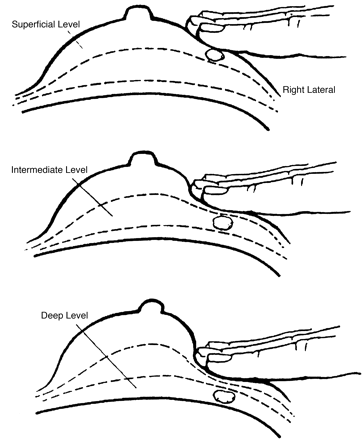 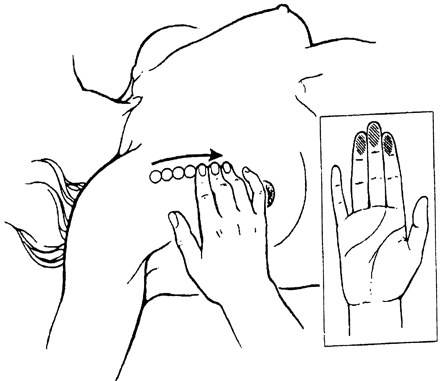 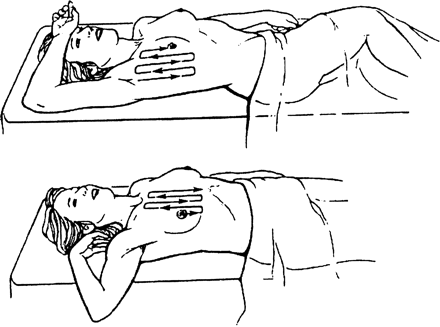 Make three circles with the finger pads, increasing the level of pressure (subcutaneous, mid-level, and down to the chest wall) with each circle
Position the patient in the direction of palpation for the CBE.
Use pads of the index, third, and fourth fingers (inset) make small circular motions
Sanslow, D, et. al. Clinical breast examination” practical recommendations for optimizing performance and reporting. CA Cancer J Clin. 2004 Nov-Dec; 54(6): 327-44
Benign vs. Malignant
Breast Disease
Benign
Nonproliferative
Fibrocystic changes
Simple cysts
Lactational adenoma
Fibroadenoma
Hyperplasia without atypia
Epithelial hyperplasia
Sclerosing adenosis
Intraductal papillomas
Hyperplasia with atypia
LCIS
DCIS
Malignant
Ductal carcinoma
Lobular carcinoma
Tubular carcinoma 
Mucinous carcinoma
Micropapillary carcinoma
Metaplastic carcinoma
Inflammatory carcinoma
Mastalgia: Incidence
Approximately 45% of women have mild breast pain, and 21% have severe breast pain in their lifetime

Breast cancer is found in 1.2 – 6.7% of women presenting with breast pain
Mastalgia: Fibrocystic Disease
Fibrocystic disease
Premenopausal women
Premenstrual breast swelling/tenderness
Nodules/masses/lumps related to dense breast tissue or cysts
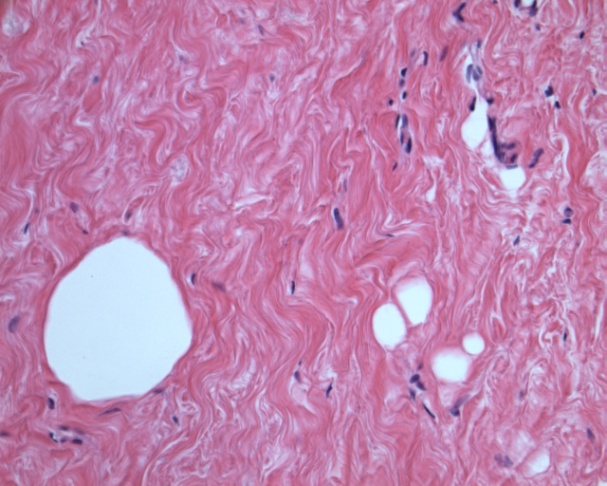 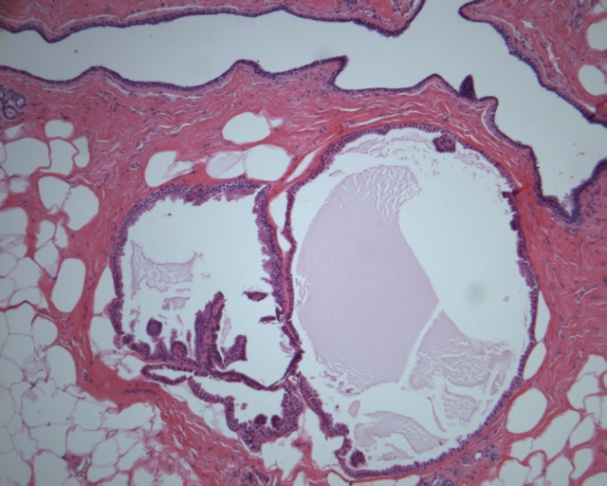 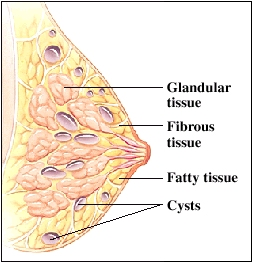 Fibrous tissue
Cystically dilated ducts
+ Calcifications
+ Ductal hyperplasia
Mastalgia: Management
Treatment:
Lifestyle
Eliminate caffeine
Low fat diet
Symptomatic
Support garments (well-fitting, supportive bra, sports bra)
Compresses
Medication
NSAID’s
OCP’s, Progestogens
Danazol
Bromocriptine
GnRH agonists
Tamoxifen - IF severe mastalgia
Mastalgia: Mastitis
Presentation
Usually seen in breastfeeding mothers
Unilateral, swollen, wedge-shaped area of breast
Pain, redness, induration (hardening)
Systemic symptoms (high fever, malaise, chills)

Treatment
Rest, fluids
Dicloxicllin 500mg QID x 10-14d
Continue frequent breast feeding
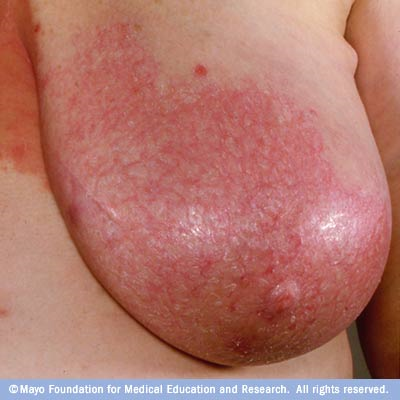 Breast Abscess
Breast Abscess
Incision and Drainage
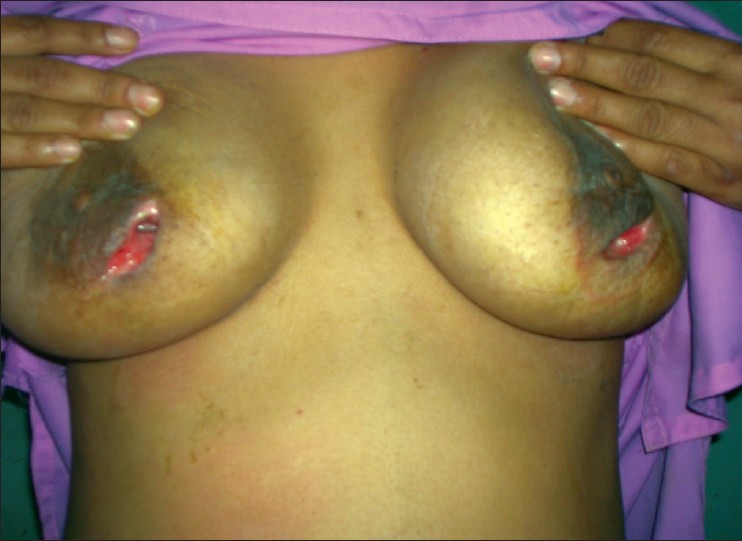 Breast Mass: Etiology
More than 90% of palpable breast masses in women in their 20’s to early 50’s are benign

Differential Diagnosis:
Fibrocystic changes
Fibroadenoma
Fat necrosis
Phyllodes tumor
Intraductal papilloma
Breast cancer
Breast Mass: Fibroadenoma
Fibroadenoma
Solitary, firm, rubbery, mobile mass
Women < 30 yrs
Slow growing (? hormonally mediated)
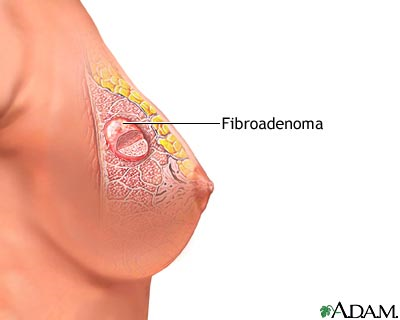 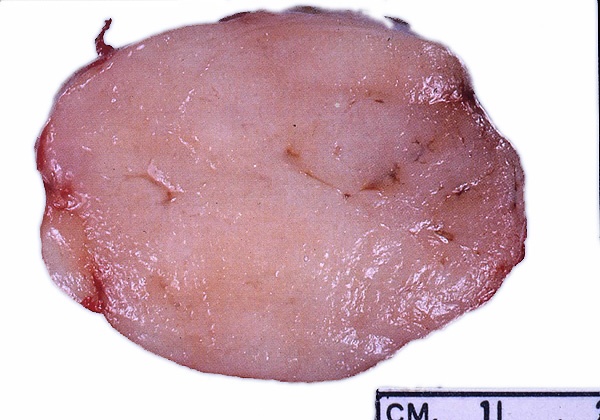 Fibroadenoma gross specimen
Firm, tan, lobulated
Well circumscribed mass
Variable size
Breast Mass: Intraductal Papilloma
Intraductal papilloma
Unilateral bloody nipple discharge
Sub-areolar intraductal mass
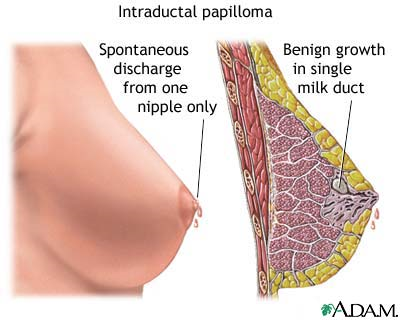 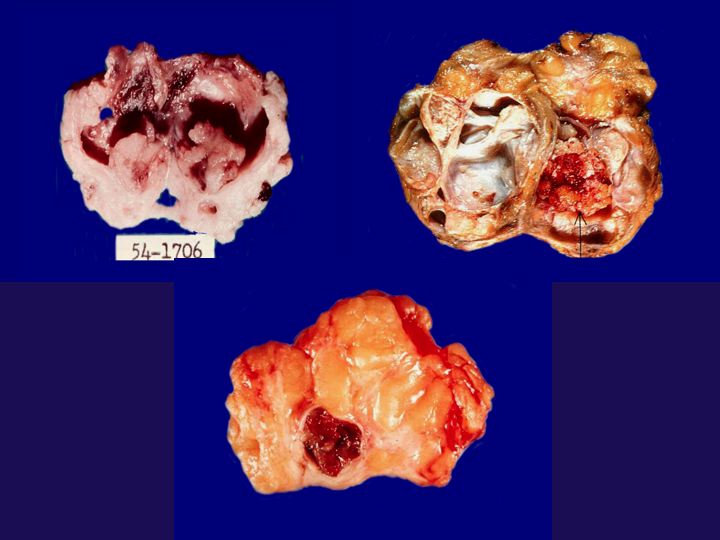 Duct excision
Intraductal papillary neoplasm with fibrovascular cores lined by benign ductal and myoepithelial cells
Breast Mass: Fat Necrosis
Fat Necrosis
Caused by trauma
Tender, firm mass with indistinct borders
May appear suspicious on physical exam
Benign breast calcification seen on mammography
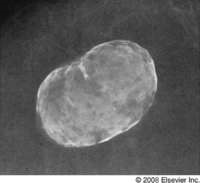 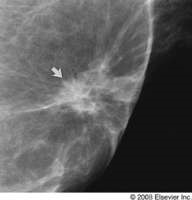 Fat necrosis manifesting as a spiculated mass
Densely calcified 3-cm area of fat necrosis 2 years after blunt trauma to the breast.
Breast Mass: Evaluation
Initial evaluation
< 35 yr – Diagnostic ultrasound + Diagnostic mammogram
> 35 yr – Diagnostic mammogram

Further evaluation
Simple cyst 
Symptomatic – Aspirate
Asymptomatic – Observe for 2-4 months
Complicated cyst – Ultrasound-guided aspiration
Solid mass – Core needle biopsy (CNB) or Excision
No specific findings – Re-examine after two cycles
Ultrasound Scan of Breast
Breast Ultrasound
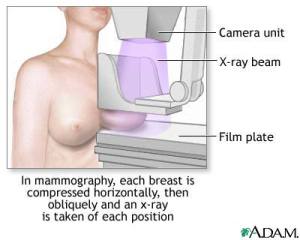 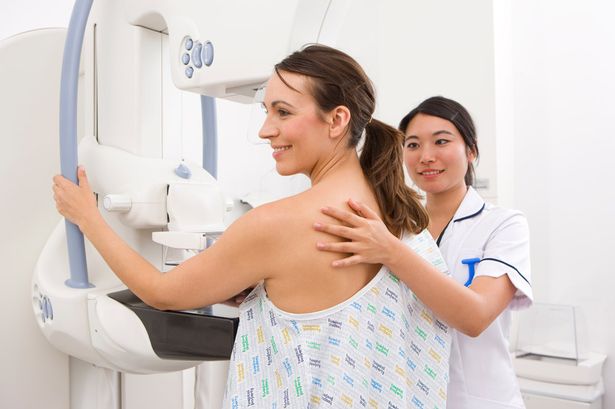 Mammogram
Breast Cancer
Fibroadenoma
Nipple Discharge: Etiology
Etiology
Lactation
Physiologic nipple discharge
Hyperprolactinemia
Hypothyroidism
Medication related
Neurogenic stimulation
Pathologic
Intraductal papilloma
Ductal ectasia
DCIS
Sore nipple
Inverted nipple
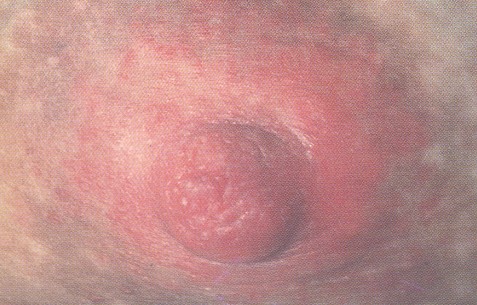 NF-
Serous Discharge
Blood stained Discharge
Nipple Discharge: Management
Management
Physiologic nipple discharge
Directed at underlying cause
Pathologic nipple discharge
 Refer to surgeon
Terminal duct excision
Central (total) terminal duct excision
Resection of intraductal papilloma
Malignant Breast Disease
Pathologic finding on CNB or excision biopsy
DCIS/LCIS
Invasive carcinoma

Refer to surgical oncologist

Treatment modalities:
Radiation
Chemotherapy
Lumpectomy
Mastectomy
Hormonal therapy
Mastalgia: Inflammatory Breast Cancer
Inflammatory breast cancer
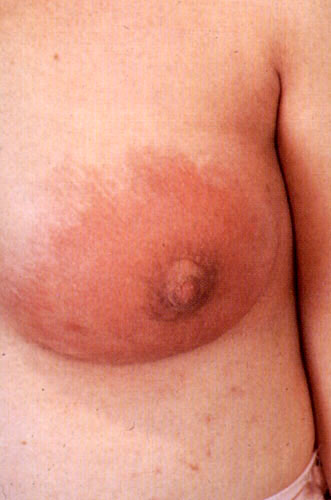 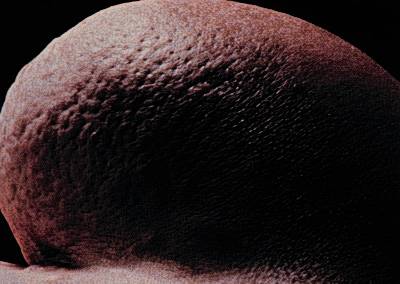 Peau d’orange-dimpling of involved skin due to retraction caused by lymphatic involvement and obstruction
Associated erythema
Cellulitis may mimic inflammatory carcinoma
Skin Dimpling
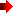 Peau d‘orange
Ulcerated lesion
Triple Assessment
Triple assessment- gold standard

Clinical, Radiology, Pathology

Describe
FNAC Breast
Sentinel node biopsy
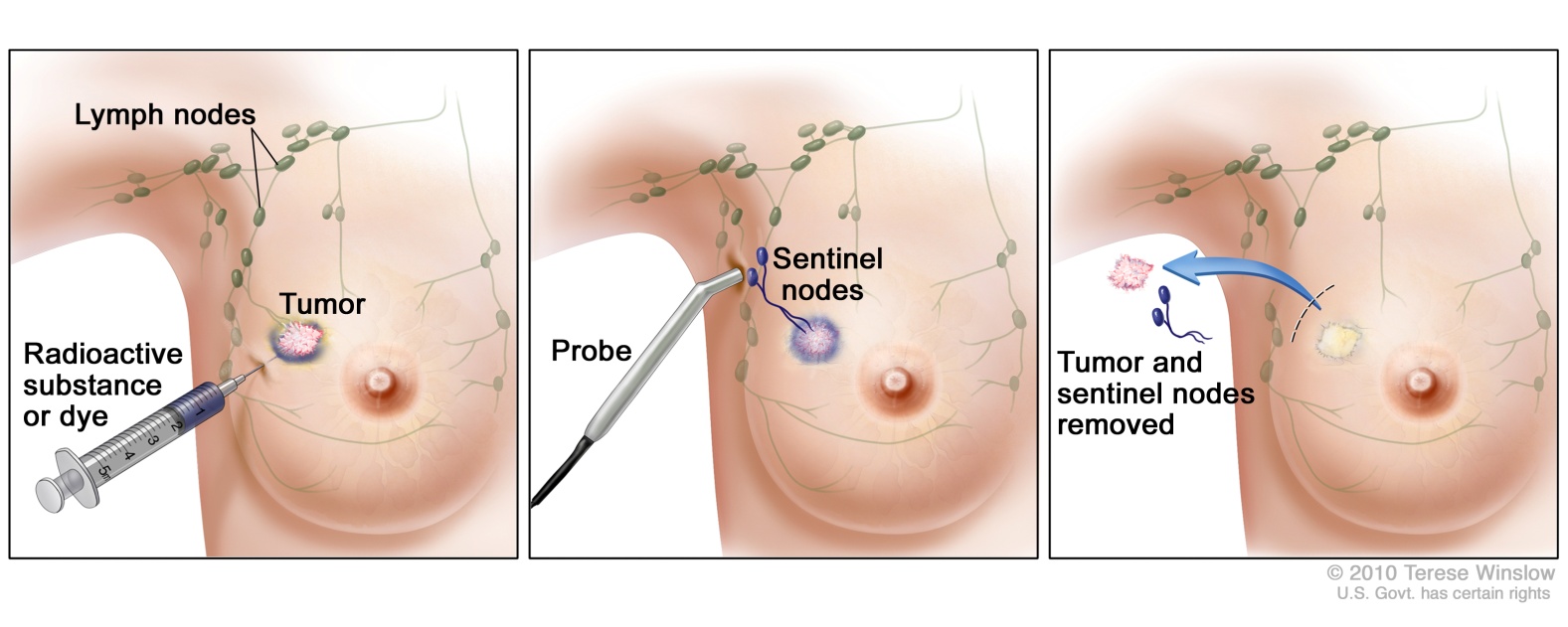 Staging and Prognosis
Primary Tumor
T1 = Tumor < 2 cm. in greatest dimension
T2 = Tumor > 2 cm. but < 5 cm.
T3 = Tumor > 5 cm. in greatest dimension
T4 = Tumor of any size with direct extension to chest wall or skin
Regional Lymph Nodes
N0 = No palpable axillary nodes
N1 = Metastases to movable axillary nodes
N2 = Metastases to fixed, matted axillary nodes
Distant Metastases
M0 = No distant metastases
M1 = Distant metastases including ipsilateral supraclavicular nodes
Clinical Staging and prognosis
Clinical Stage I           T1     N0      M0                        Stage      Prognosis (5 year surv. Rate)
Clinical Stage IIA        T1     N1      M0                            I               93%
                                T2     N0      M0                            II              72% 
Clinical Stage IIB        T2     N1      M0                            III             41% 
                                T3     N0      M0                            IV              18% 
Clinical Stage IIIA       T1     N2      M0
                                T2     N2      M0
                                T3     N1      M0
                                T3     N2      M0
Clinical Stage IIIB       T4   any N   M0
Clinical Stage IV       any T any N   M1
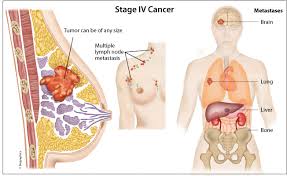 Liver Metastases
Metastatic Disease/ PET SCAN
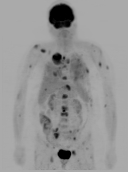 Neglected Breast Cancer
Mastectomy
No physical handicap
The degree of emotional handicap depends on the patient
Breast conservation surgery
Breast contour is preserved
Requires radiotherapy
Generally less depression and better body image
Breast conservation surgery
Occasionally may cause a lot of distortion if the lump is large or too close to the nipple
In such cases, may require plastic surgery or a mastectomy is necessary
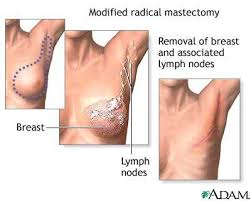 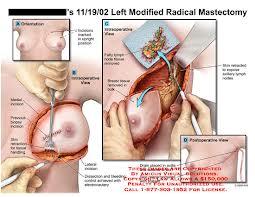 BREAST RECONSTRUCTION
Why?
“I have a long life to live and I want to live it whole.”

“I wanted to once again put on a beautiful nightgown and fill it all out.”

“”I was gardening one day when I bent over and my prosthesis fell out. Crying I picked it out of the muddy water.  The next day I called a Plastic Surgeon.”
Permanent Expander
1Step
Corrects skin deficiency
Multiple office visits
Pre-op
Fully Expanded
Implant in Place
Nipple Areola Reconstruction
Autogenous Tissue
Corrects skin deficiency
Normal subcutaneous tissue
No foreign material
Longer operative time
Higher morbidity
Latissimus Dorsi
Latissimus Dorsi
Latissimus Flap Planning
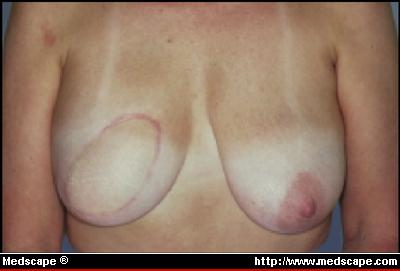 Pre-op
Single Pedicle TRAM
Post-op
Pre-op
Intra-op
Post-op
Pre-op
Intra-op
Microsurgery
Post-op
Nipple Reconstruction
Areola Reconstruction
NAC Reconstruction
Post Radical and Radiation
TRAM
Lymphedema
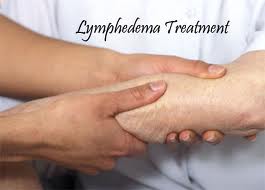 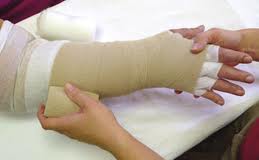 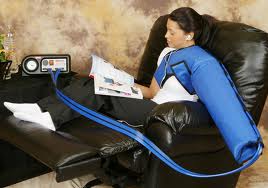 BREAST CANCER PREVENTION
Screening 
     Breast self-exam
     Clinical Breast Exam
     Mammography
Risk Assessment
     Genetic Testing  BRCA1/BRCA 2
Breast Clinical Exam
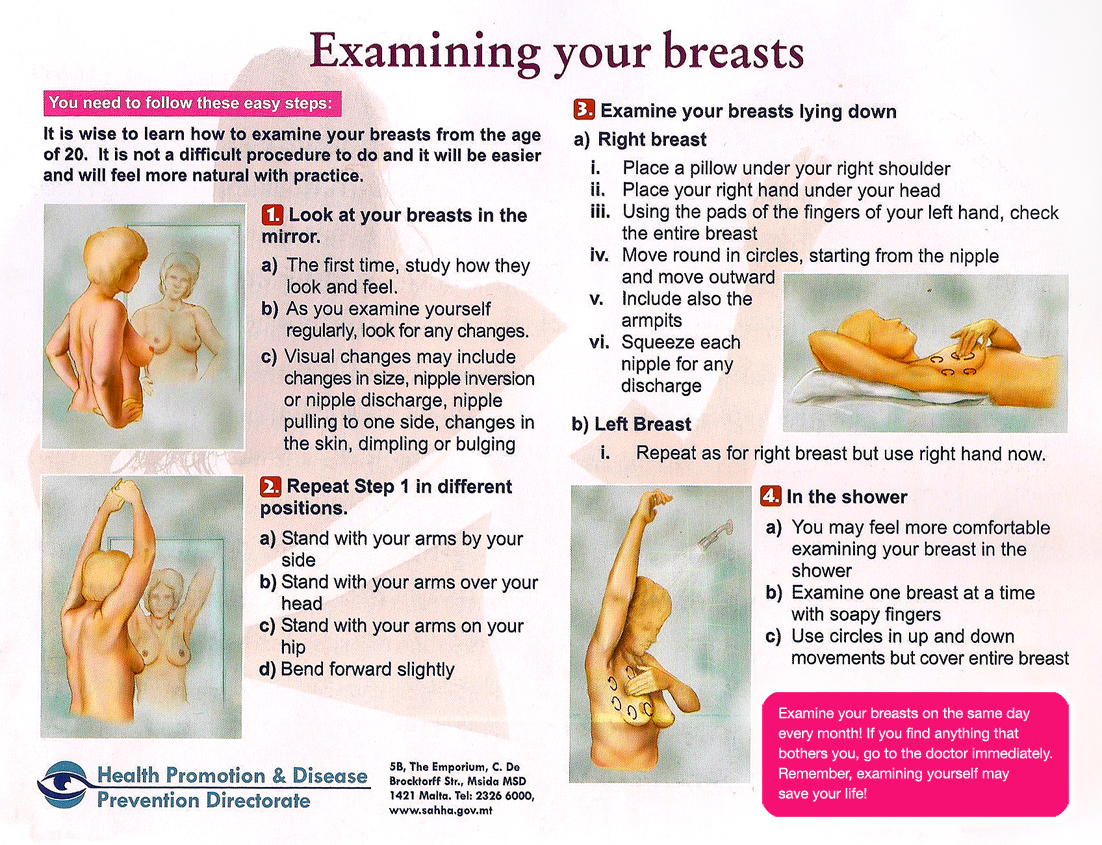 BREAST SELF-EXAM
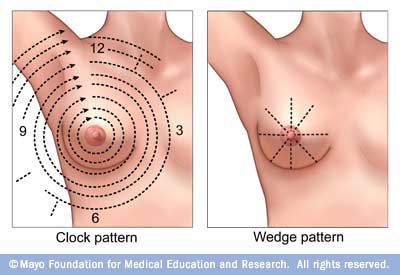 Gynecomastia
The Male Breast
Gynecomastia
Prepubertal gynecomastia
Rare, adrenal carcinoma and testicular tumor can cause this.
Pubertal gynecomastia
Occurs in 60-70% of pubertal boys.
Senescent gynecomastia
40% of aging men have this to some degree.
Drugs, such as steroids, digitalis, hormones, spironolactone, and antidepressants can cause this.
Male breast carcinoma
0.7% of all breast cancers
<1% of male cancers
Average age of diagnosis is 63.6 years old
Painless unilateral mass that is usually subareolar with skin fixation, chest wall fixation,, and ulceration.
Mostly ductal carcinoma
Males generally present at later stage than woman
Overall survival worse in men, however when compared stage for stage the survival rates are similar.
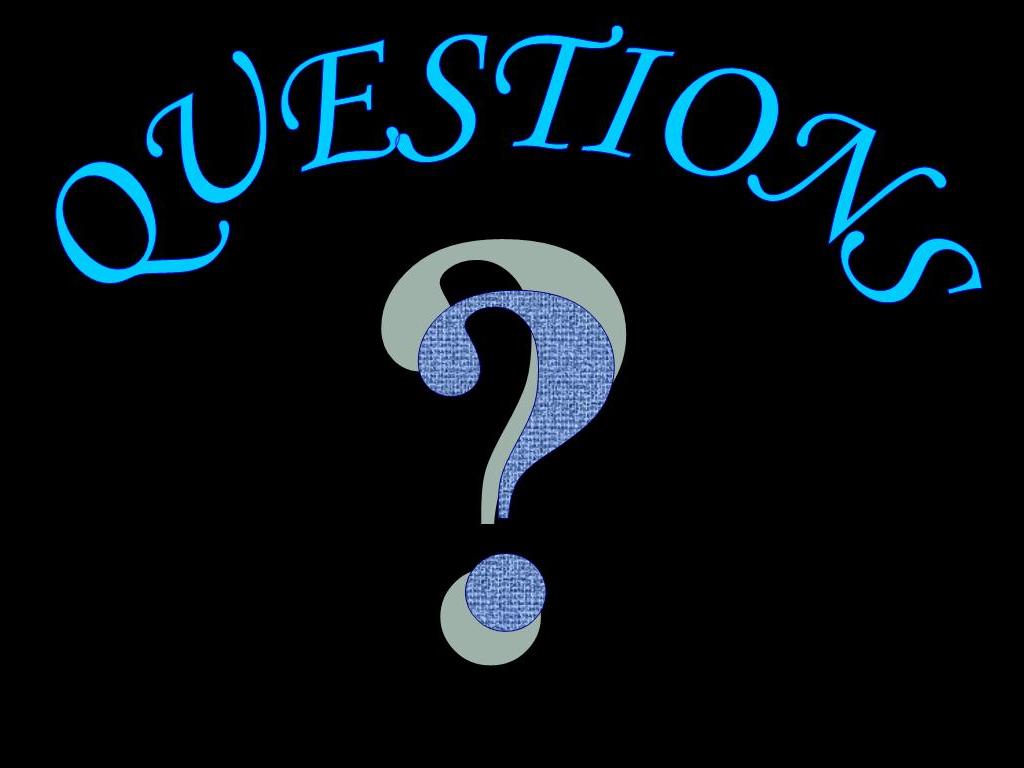 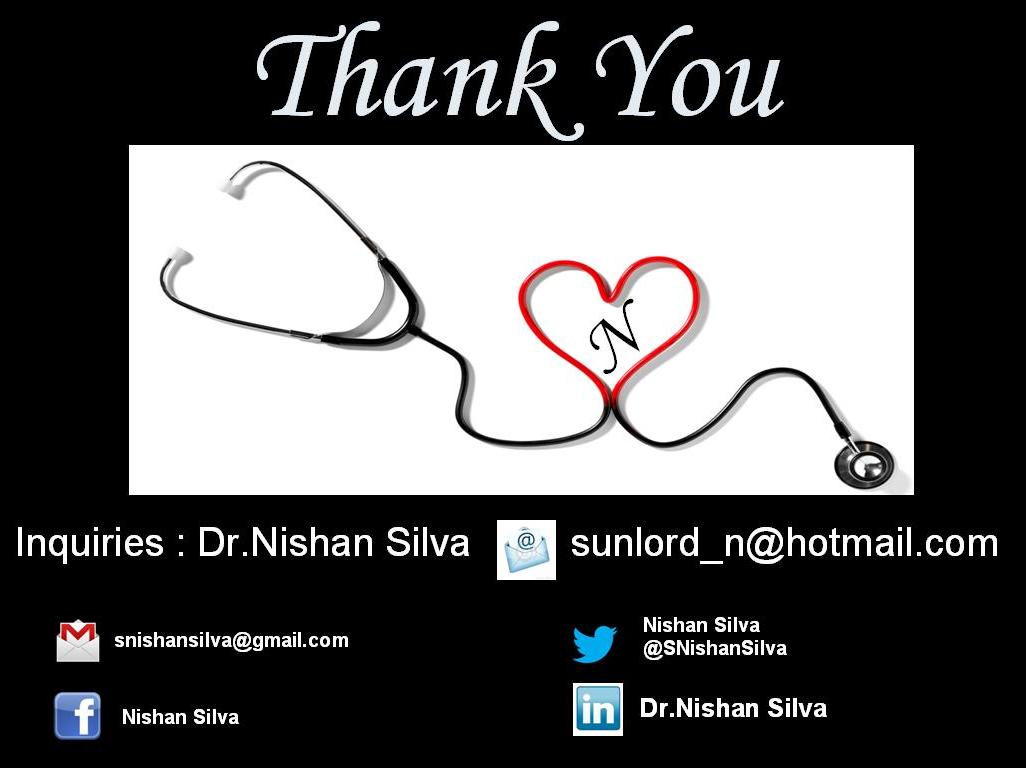